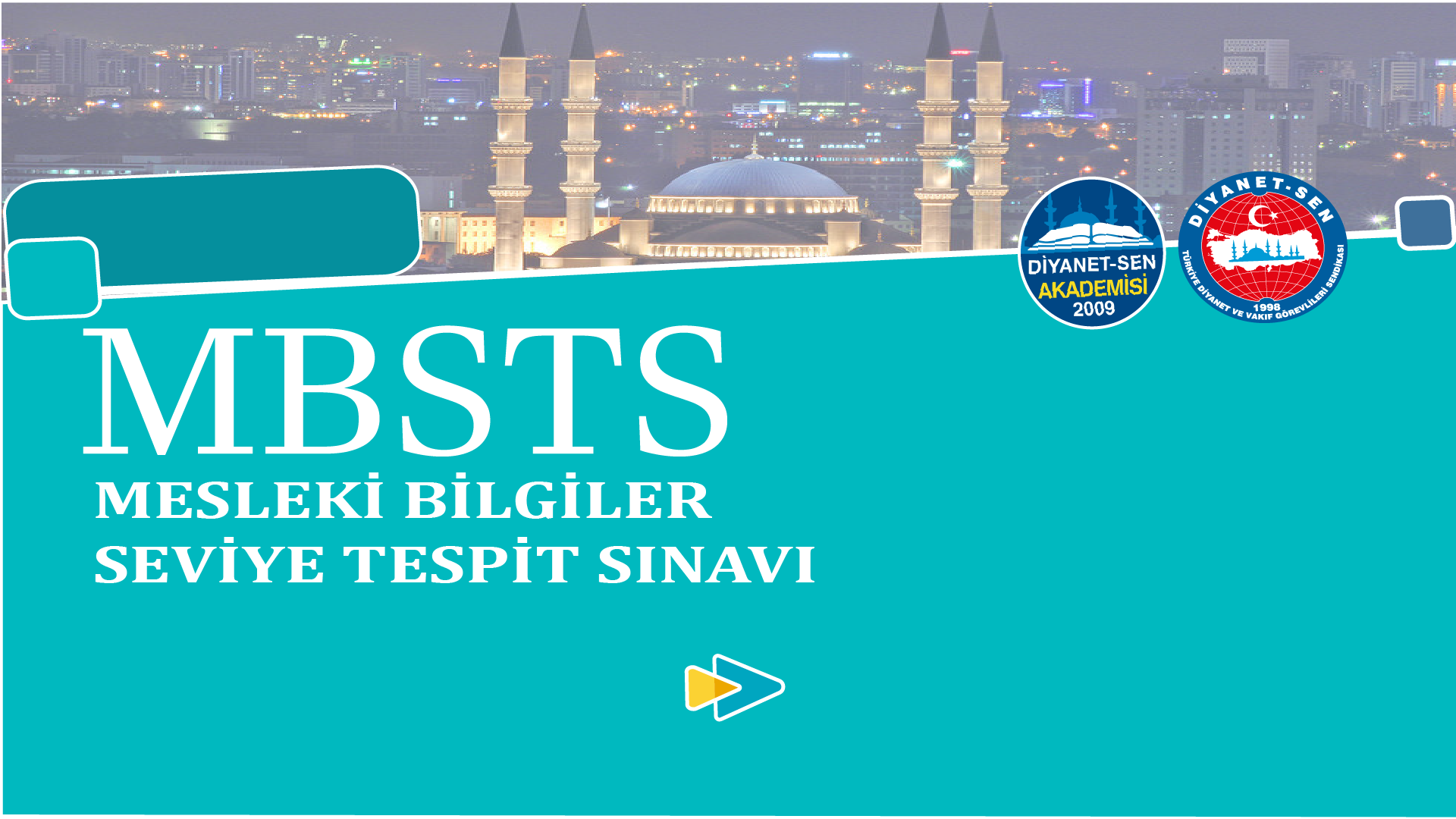 FIKIH İLMİ
BÖLÜM 2:
FIKIH İLMİ
Bu derste neler öğreneceğiz?
Bu derste; İslam fıkhının sistematiği üzerinde duracağız.
Bu bağlamda İbâdât, muâmelât ve ukûbât kapsamına giren konulardan bahsedeceğiz.
Daha sonra Allah hakkı-kul hakkı ayrımı ve sistematikle ilgisini ele alacağız.
Eğer zamanımız kalırsa konuyla ilgili örnek soruları da birlikte çözümleyeceğiz.
İslam Fıkhının Sistematiği
Klasik bir fürû eserin içindekiler kısmı incelendiğinde bu eserin ortalama altmış civarında “kitâb” denilen bölümden oluştuğu görülür. Bu bölümlerin her biri belirli üst başlıklar altında tasnife tabi tutulmadan birbirinden farklı adeta müstakil birer bölüm gibi görünmektedir. Ancak klasik fıkıh kitapları okunmaya başlandığında “kitâb” denilen bu bölümlerin aslında belirli üst konu başlıkları etrafında toplanabileceği görülür.
İslam Fıkhının Sistematiği
Fıkıh kitaplarının ele aldığı konu ve bölümler genel bir sınıflama ile üç alana ayrılır. 
Bunlar; 
1. İbâdât
2. Muâmelât
3. Ukûbât 
  alanlarıdır.
İBÂDÂT
İbâdât, ibadet kelimesinin çoğulu olup “ibadetler” demektir. İbadet kelimesi en genel anlamıyla mükellefin yaratanına karşı saygı ve itaatini simgeleyen, dinin yapılmasını istediği belirli ve düzenli bir takım söz ve davranışlardır. Bütün fıkıh kitapları ibâdât ana bölümü altındaki konularla başlar ve genellikle ilk olarak temizlik bölümü (kitâbu’t-tahâre) incelenir.
İBÂDÂT
Bundan sonra dört temel ibadet olan namaz, zekât, oruç ve hac, her biri müstakil bir başlıkta (kitâbu’s-salât, kitâbu’z-zekât, kitâbu’s-savm, kitâbu’l-hacc) tüm detaylarıyla ele alınır.
Bu dört temel ibadetin dışında kimi teknik anlamda bir ibadet olmadığı halde helal-haram bilgisi içeren ve kulun yaratanına karşı sorumluluklarını gösterdiği için ibadât ana başlığı altında değerlendirilen bölümler de vardır.
İBÂDÂT
Genel olarak fıkıh kitaplarının her zaman baş kısmında bulunmayıp ortalara ve sonlara dağılmış bu bölümleri ve kısaca içeriklerini şöylece belirtebiliriz:
Kitâbu’l-eymân: Yeminler bölümü;
Kitâbu’z-zebâih: Şer’î yöntemlerle hayvan kesimi;
Kitâbu’l-udhiye: kurban bölümü;
Kitâbu’l-eşribe ve’l-et’ıme: İçilmesi ve yenilmesi helal ya da haram olan şeyler bölümü;
Kitâbu’s-sayd: av ve avcılık bölümü;
Kitâbu’l-hazr ve’l-ibâha: bazen Kitâbu’l-kerâhiyye ve’l-istihsân adıyla da geçen bu başlık, çoğunlukla yukarıdaki bölümlerde ele alınmayan helal veya haram olan şeyleri ele alır.
MUÂMELÂT
Fürû-i fıkıh eserlerinde ibadetler alanıyla ilgili belli başlı konular ele alındıktan sonra bu eserlerin en geniş bölümünü oluşturan muâmelât alanına geçilir.
Muâmelât kelimesi klasik bir tanıma göre “şahısların yaşamlarındaki normal ihtiyaçlarını gideren ve onlara fayda temin eden ilişkileri düzenleyen hükümler” olarak tanımlanır ve şahısların normal medeni ilişkilerini ve hukuki işlemlerini ifade eder.
MUÂMELÂT
Muâmelât alanındaki konular medeni hukuk ile yargılama hukuku konularına karşılık gelir. Bu alan içindeki Münâkehât/mufârakât başlığı, aile hukukuna; Malî muâmelât başlığı daha çok Eşya ve Borçlar hukukundan oluşan Malvarlığı alanına; Terikât, Miras fıkhına, Muhâsemât ise daha çok yargılama hukukuna paraleldir.
MUÂMELÂT
Münâkehât terimi muâmelât konularının temel başlıklarından ilki olup zaman zaman Münâkehât ve Müfârakât olarak da ifade edilir. Münâkehât terimi daha çok aile müessesesinin kuruluş sözleşmesi olan nikâh akdini ve bu akitle kurulan aile kurumunu; Müfârakât kısmı ise evliliğin sona ermesiyle ilgili konuları ifade eder.
MUÂMELÂT
Fıkıh kitaplarındaki Kitâbu’n-nikâh (nikâh/evlilik akdi bölümü), Kitâbu’t-talâk (boşama bölümü) ve Kitâbu’r-radâ (süt emme ve süt emme sebebiyle doğan evlilik engeli bölümü) bu başlık altında yer alan bölümlerdir.
MUÂMELÂT
Terikât, Türkçeye tereke olarak geçen terike kelimesinin çoğuludur. Fıkıh kitaplarındaki Kitâbu’l-vesâyâ (vasiyetler bölümü) ile Kitâbu’l- ferâiz (mirascılar ve hisseleri bölümü) bu başlığa dâhildir.
MUÂMELÂT
Muhâsemât başlığı ise, kelime anlamı olarak mahkemede davacı ve hasım olma anlamı taşımakta olup yargılama hukuku konularından oluşur. İslam fıkıhçıları muâmelât alanındaki hukuki anlaşmazlıkların yargı yoluyla çözümü konularını da Muamelât alanında ele alır.
Bilgi Notu!...
Klasik füru kitaplarında da ağırlıklı olarak şahsın fıkhı/hukuku konularını inceleyen bölümler vardır. Bunlara örnek olarak şu bölümler verilebilir: Kitâbu’l-hacr (bir kişinin sözlü tasarruflarını kısıtlama bölümü), Kitâbu’l-mefkud (kendisinden haber alınamayan kaybolmuş kişi bölümü), Kitâbu’l-me’zûn (tasarruflar kısıtlanmış kişilere akit yapma hakkının verilmesi veya hacr altına alınmış kişinin hacrini kaldırma bölümü), Kitâbu’l-itâk (köle azat etme bölümü), Kitâbu’l-mukâteb (köleyle yapılan özgürlük sözleşmesi bölümü), Kitâbu’l-ikrâh (bir kimseyi korkutarak rızası olmaksızın bir tasarrufta bunmaya zorlamak/ikrah bölümü), Kitâbu’l-hünsâ (çift cinsiyetli kişi bölümü), Kitâbu’l-vakf (vakıf bölümü).
UKÛBÂT
Klasik fıkıh kitaplarının genellikle son kısımlarında yer alan bölümler ukûbât ana başlığına dâhildir. Ukûbât kelimesi, ceza anlamına gelen ukûbe kelimesinin çoğuludur. Bu alanı ifade için bazen ‘caydırıcı cezalar’ anlamına gelen “mezâcir” kelimesi de kullanılır. Bu sebeple bu ana bölüm öncelikli olarak ceza hukuku alanına giren konuları, yani İslam fıkhı açısından suç kabul edilen fiilleri, bunlara verilecek cezaları ve bu cezaların nasıl uygulanacağını ele almaktadır. Ayrıca ukûbât alanı içinde ceza yargılamasıyla ilgili konular da bu başlıktaki bölümler içinde açılan alt başlıklar altında incelenir.
UKÛBÂT
Bu alana giren başlıca bölümler şunlardır:
Kitâbu’l-Cinayât (öldürme ya da yaralama/müessir fiiller bölümü). Kısas konusu genellikle bu bölümde ele alınır. Kitâbu’l-hudûd (had cezaları bölümü), zina suçu ve cezası (haddu’z-zinâ), namusa iftira suçu ve cezası (haddu’l-kazf); hırsızlık suçu ve cezası bölümü (haddu’s-serika), dinden dönme suçu ve cezası (haddu’r-ridde) gibi alt bölümlerden oluşur.
Odaklanalım!...
Ukûbât bölümleri, muâmelât konularından farklı olarak devletin üstün kamu hâkimiyetini açıkça kullandığı bir alandır. Devlet bu otoriteyi kullanarak hukukun suç kabul ettiği fiilleri işleyenleri cezalandırır.
ALLAH HAKKI-KUL HAKKI AYRIMI VE SİSTEMATİKLE İLGİSİ
Fıkhın konusu olan haklar ve bu hakları doğuran hükümlerle ilgili İslam fıkhında en yaygın ayırım, hakların “Allah hakkı” ve “kul hakkı” şeklindeki ayırımdır.
Kul hakkı, kullara ait dünyevi menfaat ve faydalarla ilgili hükümlerin doğurduğu haklardır.
Bir Örnek…
Örneğin; ‘başkasının malının haram olması’ hükmü, mülkiyet hakkını doğurmaktadır.
Allah hakkı ise belirli bir kulun ve şahsın inhisarında olmadan tüm insanların umumi faydasıyla ilgili hükümlerin doğurduğu haklardır.
Bir Örnek…
Zinanın haramlığı hükmü böyledir. Bu yasaklığın Allah hakkı olarak ifade edilmesi, zinanın haram kılınmasının şahısların ötesinde tüm toplumu ilgilendiren yönünün olması ve bu yönün fıkıh tarafından esas alınmasıdır.
Buna göre zinanın haram kılınması neseplerin karışmaması, nesillerin kaybolup gitmemesi gibi kamu menfaatini temine yönelik bir hükümdür.
ALLAH HAKKI-KUL HAKKI AYRIMI VE SİSTEMATİKLE İLGİSİ
Bir de her iki hak türünü birlikte içeren karma haklar vardır. Buna göre ortaya şöyle dörtlü bir hükümler/haklar tablosu çıkar: 
1. Sırf kul hakları (başkasının malının haramlığı hükmünün doğurduğu mülkiyet hakkı gibi), 
2. Sırf Allah hakları (Zina, hırsızlık vb. yasaklar ve bunlara verilen cezaların doğurduğu nesebin karışmaması sonucu gibi), 
3. İki türün birleşmekle birlikte Allah hakkının ağır bastığı haklar (namusa iftira cezası), 
4. İkisinin birleştiği ve kul hakkının ağır bastığı haklar (Kısas cezası).
ALLAH HAKKI-KUL HAKKI AYRIMI VE SİSTEMATİKLE İLGİSİ
Bu iki hak türü İslam fıkhına şekil veren ve sistematiğini içerden yöneten bir özelliğe sahiptir. Bu ayırım İslam fıkhını iki ayrı alana, kul hakları alanı ve Allah hakları (kamu hakları) alanına bölmektedir.
Bilgi Notu…
Fıkıh alanında tarihi süreç içinde birbirinden farklılaşan çok sayıda edebi tür ortaya çıkmıştır. Elimize aldığımız ya da ismini duyduğumuz bir kitabın içinde neler olabileceğini anlamak için bu edebi türleri bilmek oldukça önemlidir. Çünkü her türün ele aldığı konu ya da konuyu ele alış şekli birbirinden farklıdır.
Bilgi Notu…
Fıkıh literatürünü oluşturan başlıca türler şunlardır:
Usûl-i fıkıh, furû-i fıkıh, ahkâm-ı sultâniye, harac-emvâl, kavâid, fetvâ, hilaf ve hilâfiyat, fıkıh tarihi, edebü’l-kâdî, ahkâm ayetleri ve ahkâm hadisleri.
Sıra sizde…
13. Soru
Fıkıh kitaplarının her zaman baş kısmında bulunmayıp ortalara ve sonlara dağılmış bölümleri vardır. Bunlardan biri de içilmesi ve yenilmesi helal ya da haram olan şeyler bölümüdür.
Bu bölüme verilen isim aşağıdakilerden hangisidir?
Kitâbu’l-eymân
Kitâbu’l-eşribe ve’l-et’ıme
Kitâbu’s-sayd
Kitâbu’l-hazr ve’l-ibâha
Kitâbu’l-kerâhiyye ve’l-istihsân
Sıra sizde…
14. Soru
Bu alandaki konular medeni hukuk ile yargılama hukuku konularına karşılık gelir. Bu alan içindeki Münâkehât/mufârakât başlığı, aile hukukuna; Malî muâmelât başlığı daha çok Eşya ve Borçlar hukukundan oluşan Malvarlığı alanına; Terikât, Miras fıkhına, Muhâsemât ise daha çok yargılama hukukuna paraleldir.
Sıra sizde…
Hakkında bilgi verilen fıkıh ana konusu aşağıdakilerden hangisidir?
İbadât
Muâmelat
Ukubât
Akaid
Kasas
Sıra sizde…
15. Soru
Fıkıh alanında tarihi süreç içinde birbirinden farklılaşan çok sayıda edebi tür ortaya çıkmıştır. Elimize aldığımız ya da ismini duyduğumuz bir kitabın içinde neler olabileceğini anlamak için bu edebi türleri bilmek oldukça önemlidir. Çünkü her türün ele aldığı konu ya da konuyu ele alış şekli birbirinden farklıdır.
Sıra sizde…
Buna göre aşağıdakilerden hangisi Fıkıh literatürünü oluşturan başlıca türler arasında yer almaz?
Furû-i fıkıh
Ahkâm-ı sultaniye
Hilaf ve hilâfiyat
Fıkıh tarihi
Edebü’l-Müfred